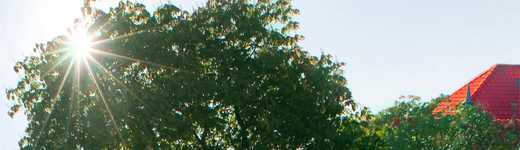 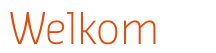 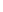 Ds. Jasper Klapwijk
Leven als Daniël in Babel
Voorganger
Thema
Lezen
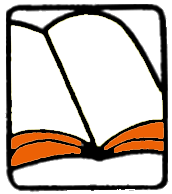 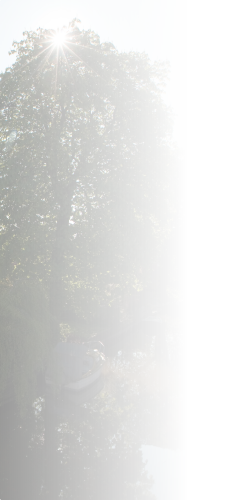 Lezen:
Daniël 2: 24-45
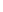 Lezen
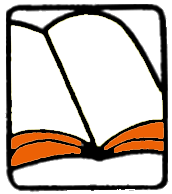 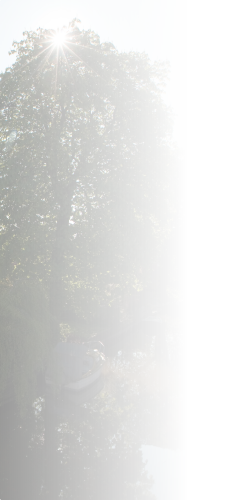 Daniël 2
Assur
Babel
israël
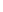 800
700
1000
900
600
500
juda
salomo
david
Lezen
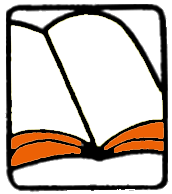 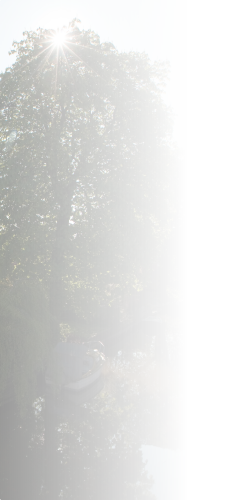 Lezen:
Daniël 2: 24-45
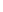 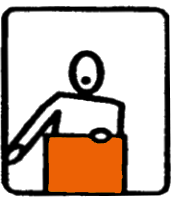 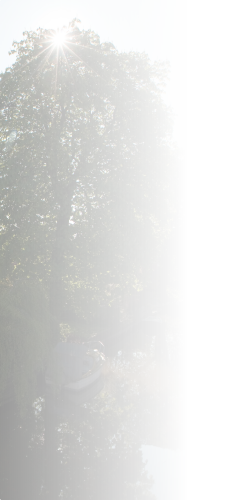 Preek
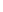 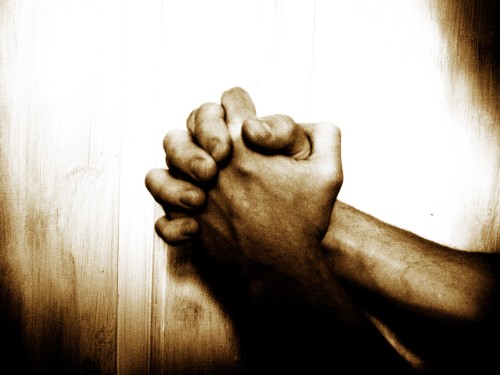 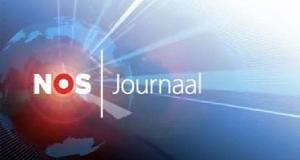 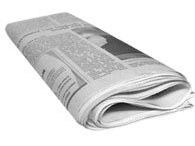 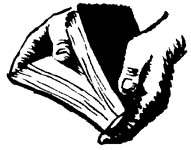 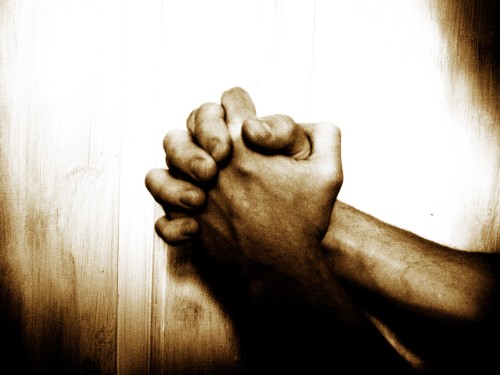 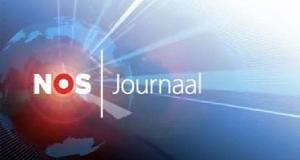 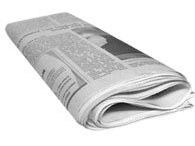 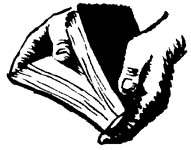 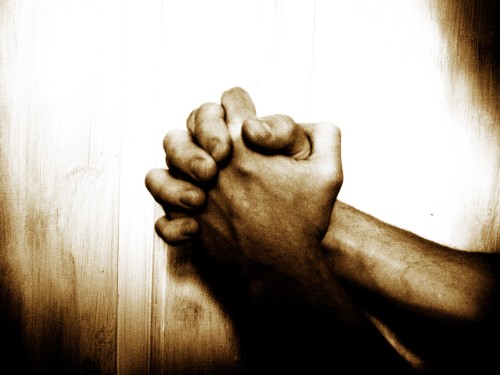 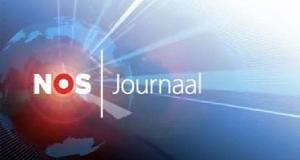 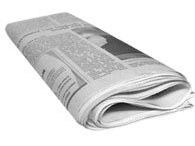 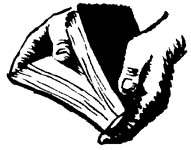 Leven als Daniël in Babel
het beeld van Babel
de steen van God
de reactie van jou
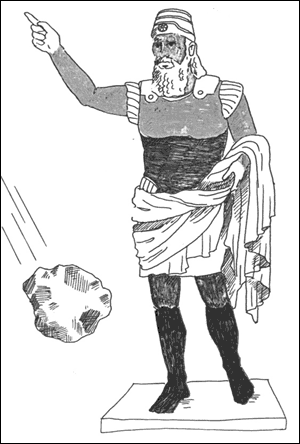 Leven als Daniël in Babel
1) het beeld
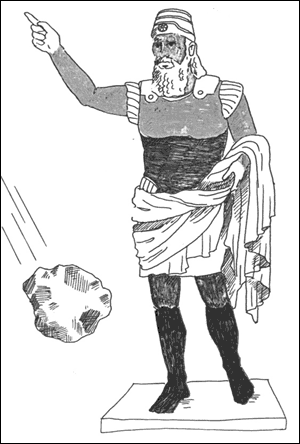 Dat beeld was reusachtig en bezat een prachtige glans. Het stond voor u en de aanblik ervan was afschrikwekkend. (vrs 31)
Leven als Daniël in Babel
1) het beeld
Daniël 2
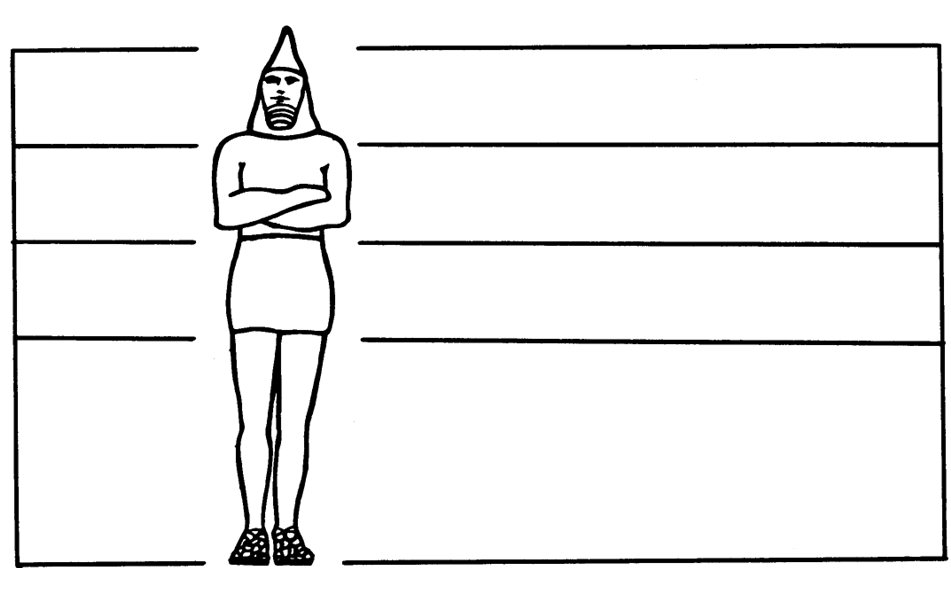 goud
Babel		  606 -539
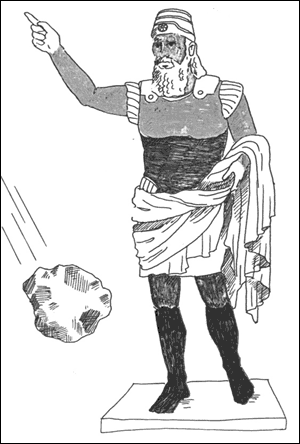 Medië-Perzië    539-331
zilver
Griekenland      331-30
brons
Rome                  30 v.Chr			        _
		           397 n.Chr
ijzerenleem
Leven als Daniël in Babel
1) het beeld
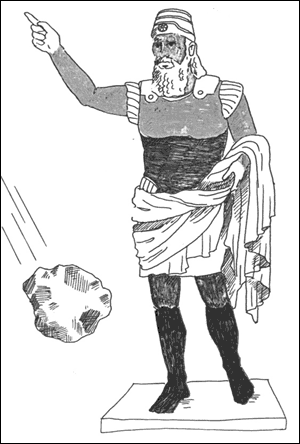 Leven als Daniël in Babel
1) het beeld
Daniël 2
Daniël 7
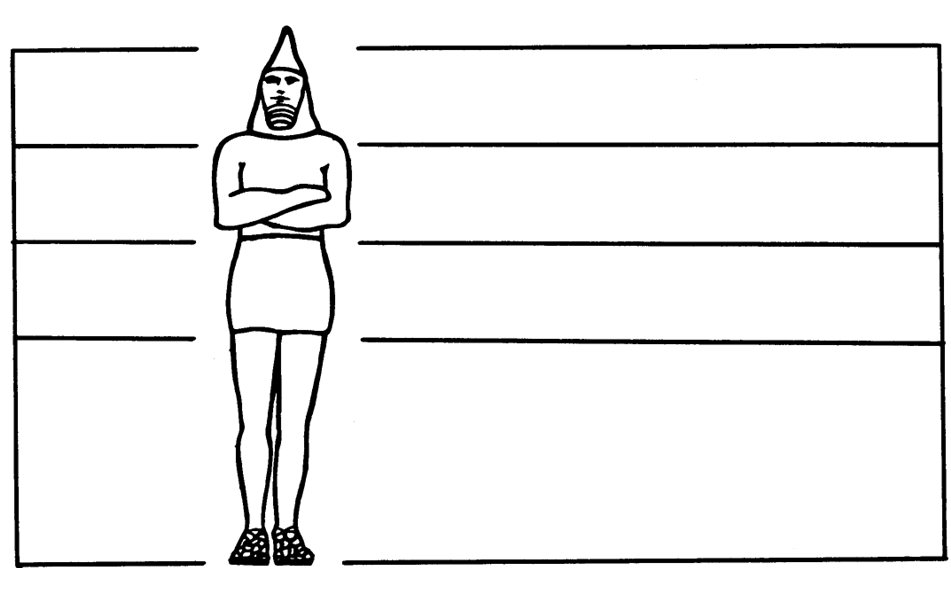 goud
leeuw
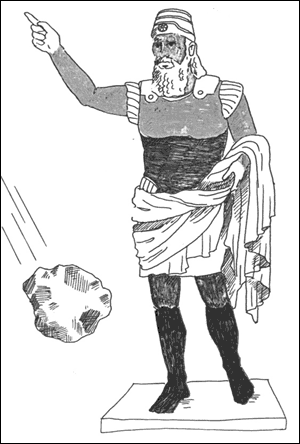 beer
zilver
panter
brons
ijzerenleem
4e dier
Leven als Daniël in Babel
1) het beeld
Daniël 2
Daniël 7
Openbaring 13
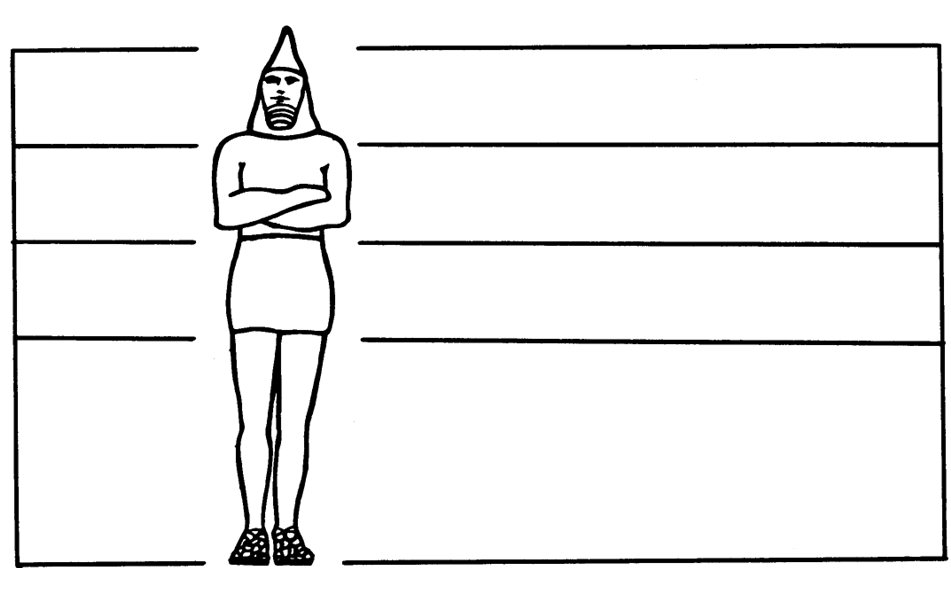 goud
leeuw
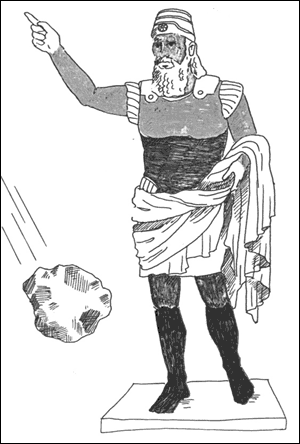 De vier 	dieren 	in één
beer
zilver
panter
brons
ijzerenleem
4e dier
Leven als Daniël in Babel
1) het beeld
Daniël 2
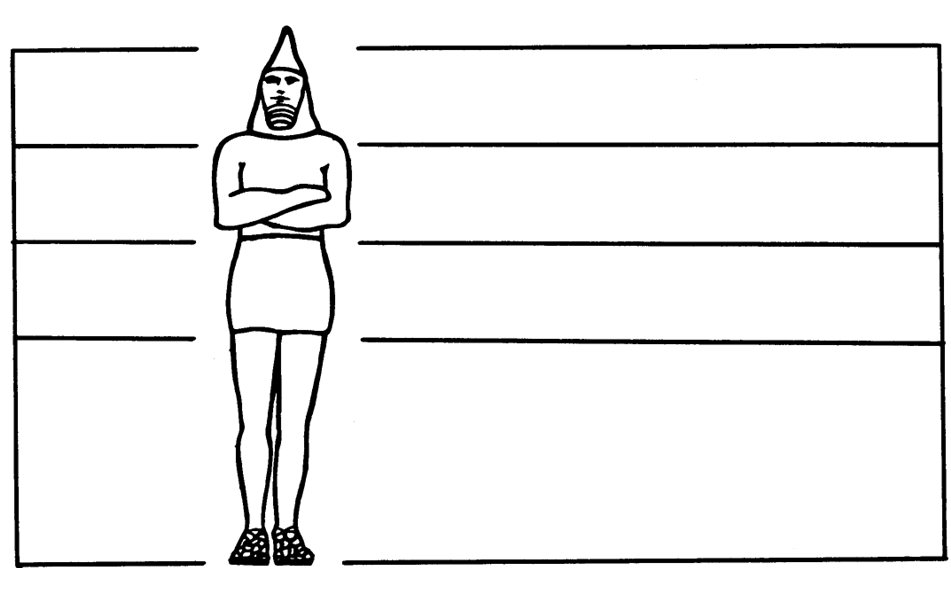 goud
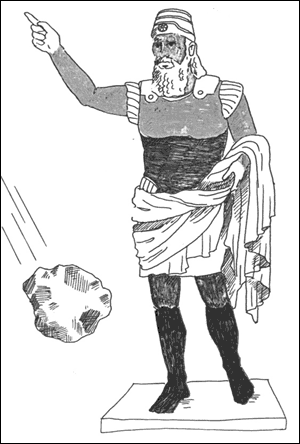 Wereldmachtlos van God
zilver
brons
ijzerenleem
Leven als Daniël in Babel
1) het beeld
Daniël 2
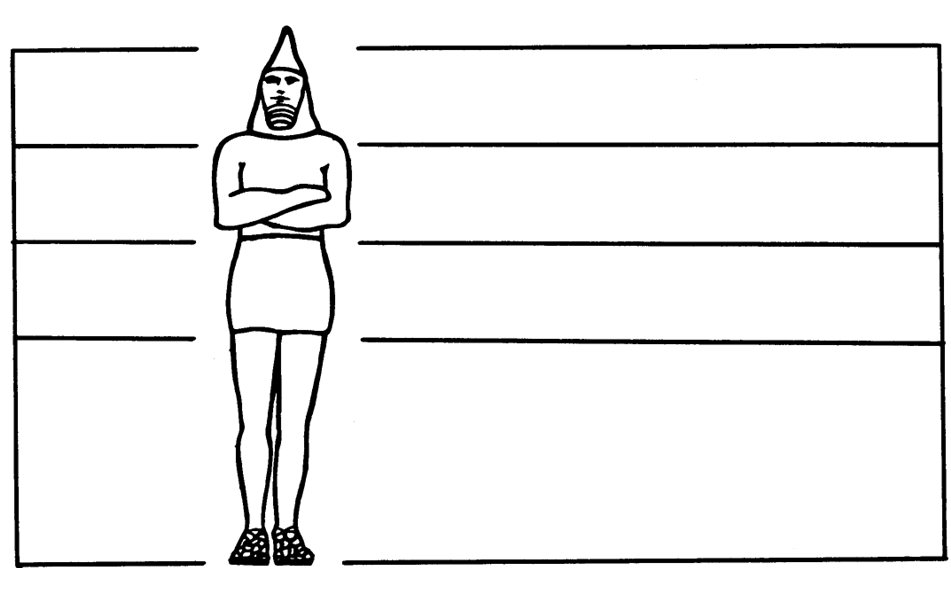 goud
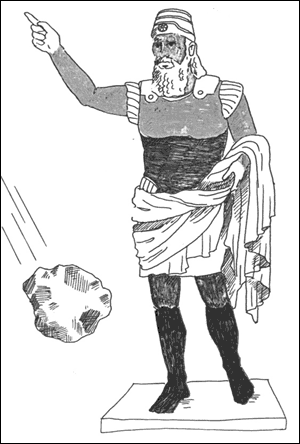 elke droomlos van God
zilver
brons
ijzerenleem
Leven als Daniël in Babel
2) de steen
Maar ten tijde van die koninkrijken zal de God van de hemel een rijk laten opkomen dat nooit te gronde zal gaan en dat nooit op een ander volk zal overgaan. Het zal al die koninkrijken verbrijzelen en vernietigen, maar zelf zal het eeuwig bestaan –vers 44
Leven als Daniël in Babel
2) de steen
Maar ten tijde van die koninkrijken zal de God van de hemel een rijk laten opkomen dat nooit te gronde zal gaan en dat nooit op een ander volk zal overgaan. Het zal al die koninkrijken verbrijzelen en vernietigen, maar zelf zal het eeuwig bestaan –vers 44
Leven als Daniël in Babel
2) de steen
Gods rijk
geen mensenhand
U zag hoe een steen losraakte, zonder dat er een mensenhand aan te pas kwamvers 34
Leven als Daniël in Babel
2) de steen
Gods rijk
geen mensenhand
gewoon steen
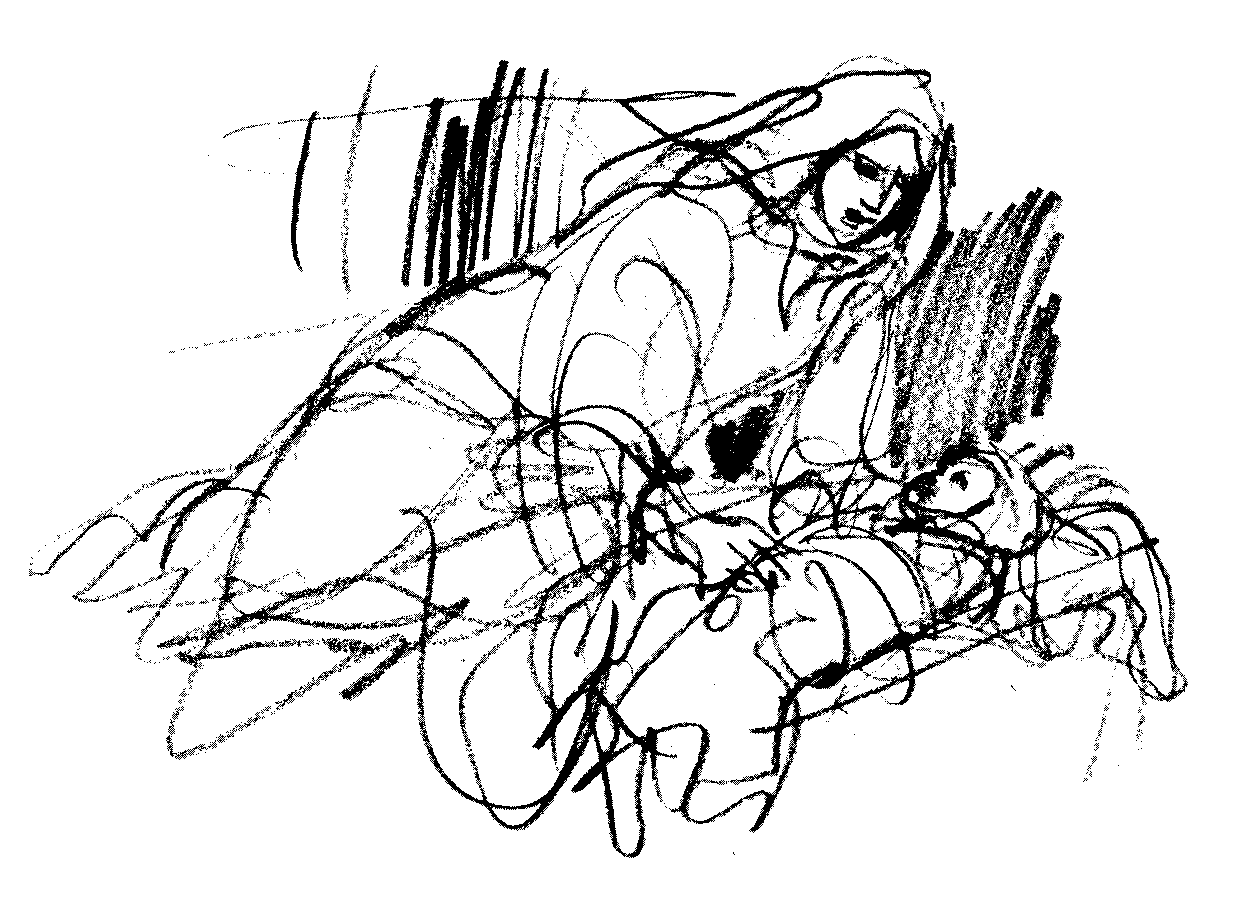 Leven als Daniël in Babel
2) de steen
Gods rijk
geen mensenhand
gewoon steen
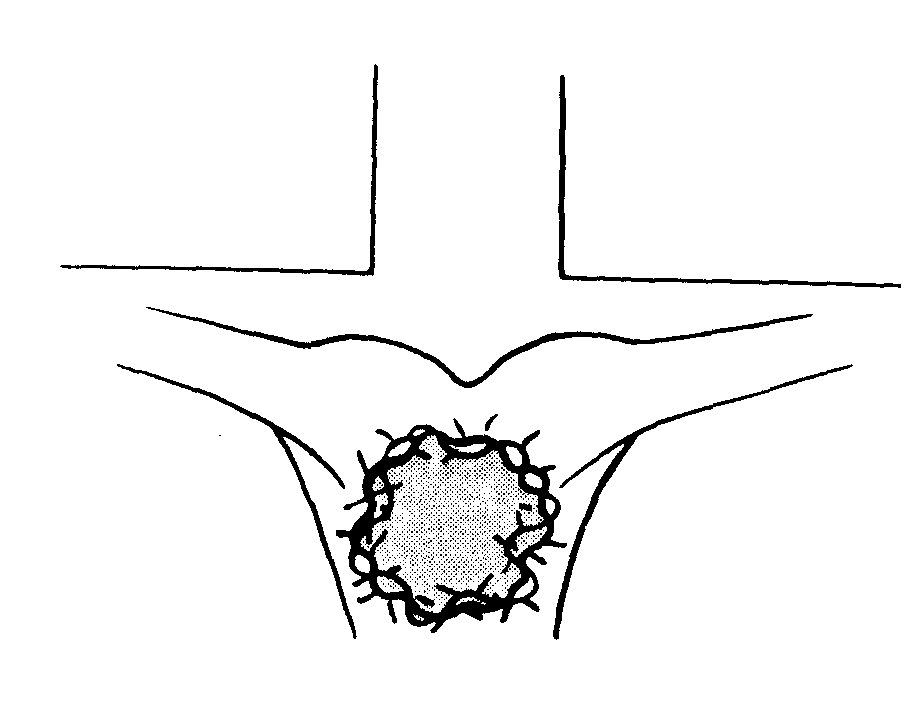 Leven als Daniël in Babel
2) de steen
Gods rijk
geen mensenhand
gewoon steen
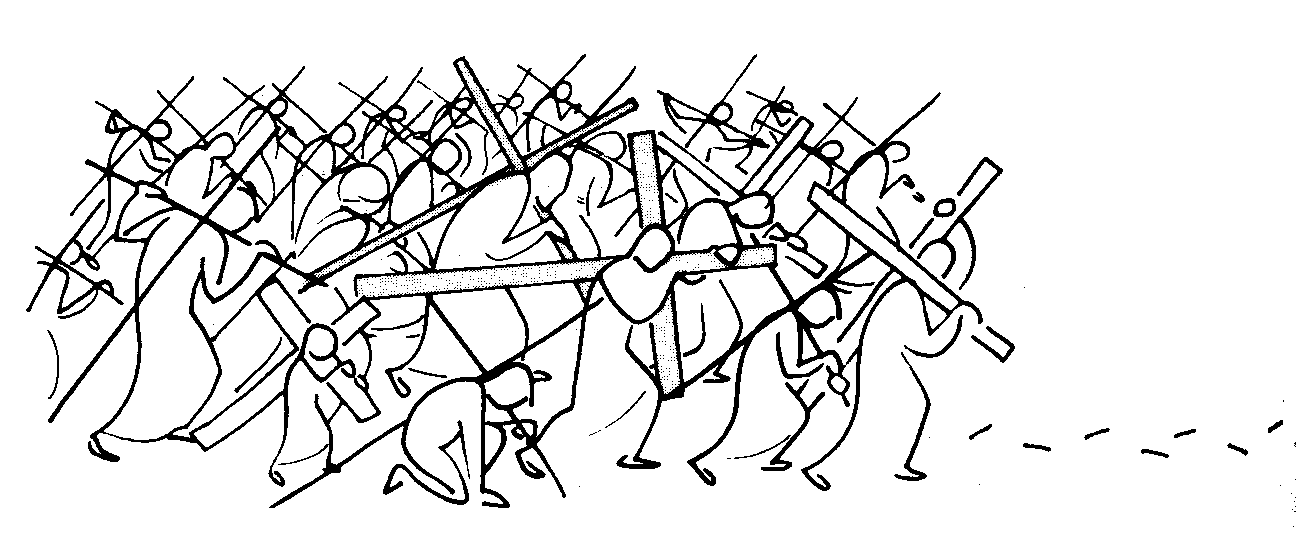 Leven als Daniël in Babel
2) de steen
Gods rijk
geen mensenhand
gewoon steen
vernietigend
U zag hoe de steen tegen de ijzeren en lemen voeten van het beeld sloeg en ze verbrijzelde. Op hetzelfde ogenblik verpulverden het ijzer, leem, brons, zilver en goud.
(vrs. 34-35)
Leven als Daniël in Babel
2) de steen
Gods rijk
geen mensenhand
gewoon steen
vernietigend
wereldvullend
Maar de steen die tegen het beeld was geslagen, werd een hoge berg die de hele aarde bedekte.    (vrs. 36)
Leven als Daniël in Babel
2) de steen
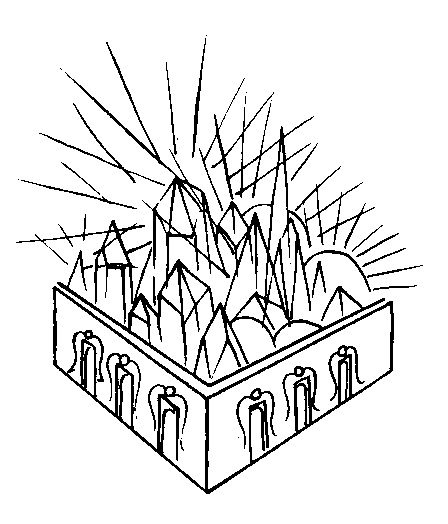 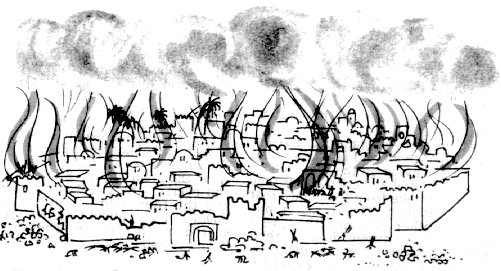 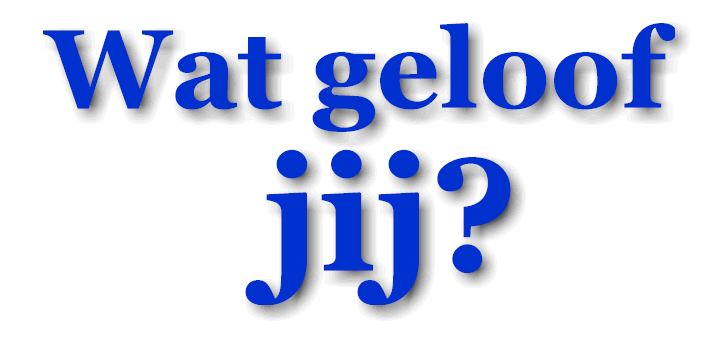 Leven als Daniël in Babel
3) en jij
Hoe reageer jij?
Als Nebukadnessareven schrikken, maar bleef gaan voor z’n eigen beeld.
Als Daniël
	- wel in Babel
	- niet als Babel
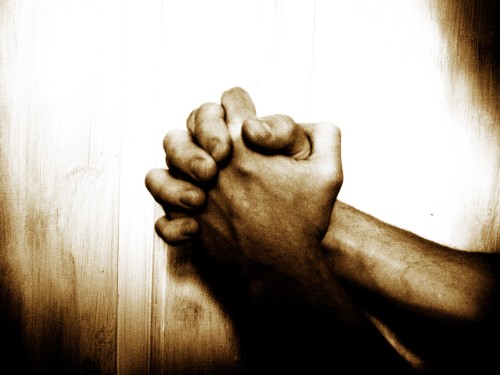 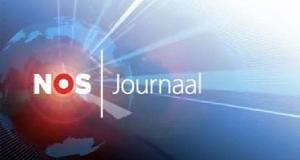 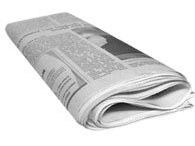 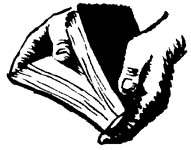